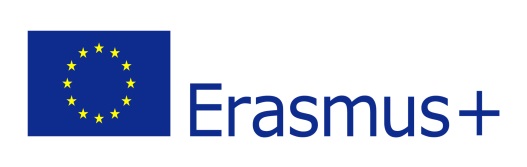 Digital TransformationReading List
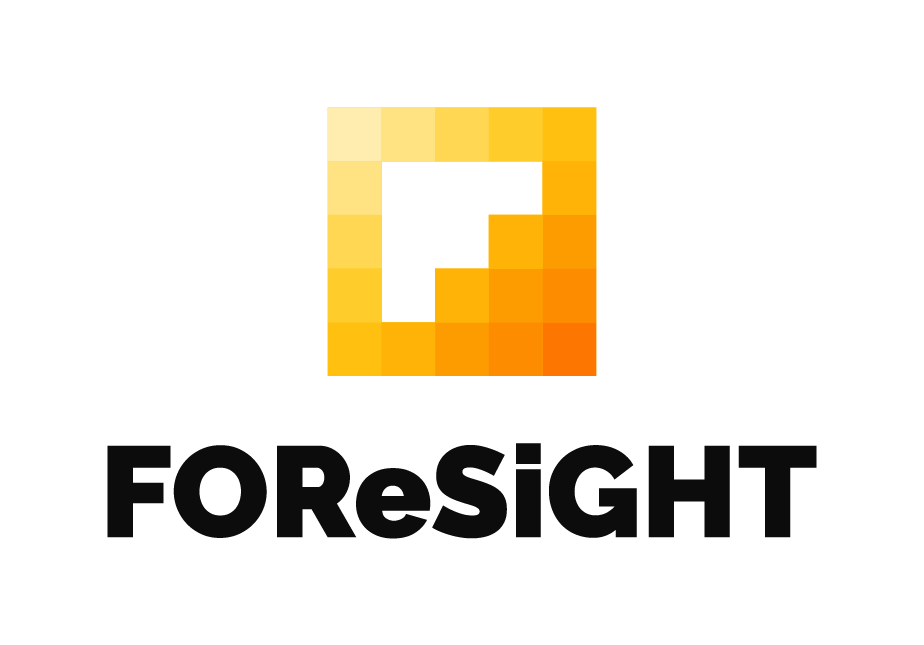 Erasmus+ Programme – Strategic Partnership Project: 
2020-1-RO01-KA203-080368
Books
"Leading Digital: Turning Technology into Business Transformation" by George Westerman, Didier Bonnet, and Andrew McAfee.
"Digital Transformation: Survive and Thrive in an Era of Mass Extinction" by Thomas M. Siebel.
"The Digital Transformation Playbook: Rethink Your Business for the Digital Age" by David L. Rogers.
"Driving Digital: The Leader's Guide to Business Transformation Through Technology" by Isaac Sacolick.
"Digital to the Core: Remastering Leadership for Your Industry, Your Enterprise, and Yourself" by Mark Raskino and Graham Waller.
2
FOReSiGHT